2.6					         Räkna med miniräknare
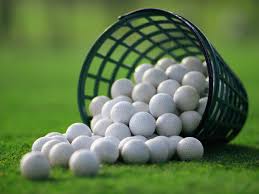 En korg med 55 golfbollar väger 2,6 kg. Själva lådan väger 138 g. Hur mycket väger en golfboll i genomsnitt? Avrunda till hela gram.
2 462
g =
55
Vi börjar med att omvandla den totala vikten till gram
2,6 kg = 2 600 g
Vi räknar ut vad bara bollarna väger. Vi kan räkna i huvudet eller med miniräknare.
2 462 g
(2 600 – 138) g =
Vi använder miniräknaren för att räkna ut vad en boll väger.
44,763… g
≈ 45 g
Vi ska avrunda till heltal, det är tiondelssiffran som bestämmer hur du ska avrunda.
Det räcker att bara skriva några decimaler. Prickarna visar att det egentligen finns fler.
Exempel
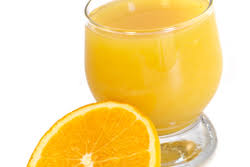 Sofia beställde ett glas färskpressad juice. Juicen kostade 24 kr. Vad är priset per liter om glaset rymde 2,1 dl? Avrunda till hela kronor.
24
0,21
1 dl = 0,1 liter
2,1 dl  =
0,21 liter
Pris per liter :
114,285… kr
Tiondelssiffran är 2. Då avrundar vi nedåt.
114,285… kr ≈
114 kr
Svar: Literpriset på juicen är 114 kr.
kr  =
Exempel
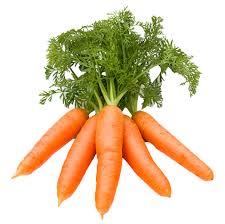 En påse morötter väger 1,260 kg och kostar 23,31 kr.

Tereq köper en påse som väger 950 g och betalar med en 50-lapp. Vad får han tillbaka?
23,31
1,26
Pris per kg :
18,50 kr
100 g = 0,1 kg
950 g =
0,95 kg
18 kr
17,575 kr ≈
0,95 · 18,50 kr =
Påsen kostar:
32 kr
Tillbaka:
(50 – 18) kr =
Svar: Tareq får 32 kr tillbaka.
kr  =